American Revolution (April 1775- July 1776)
October 16, 2014
Lexington and Concord (April 19,1775)
Minutemen (colonial militia) vs. British Army

British are going to confiscate the colonists weapons in Concord

“Shot heard ‘round the world”

The American Revolution begins
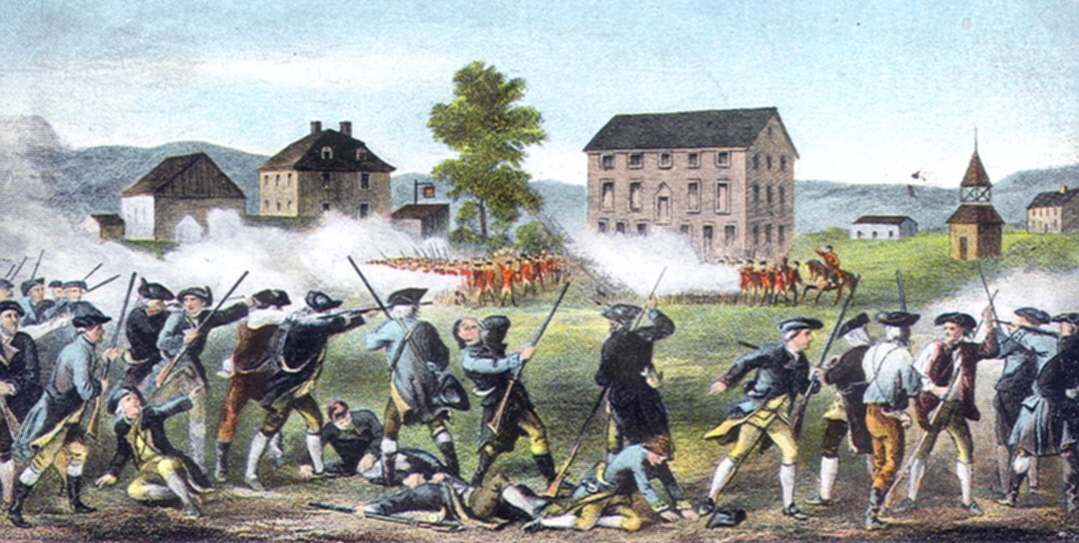 The Second Continental Congress, 1775
Accomplishments
Accomplishments
Olive Branch Petition: a letter sent to King George III wanted a happy and permanent reconciliation (King George rejected it)

Approved the Declaration of Independence
Selected George Washington as Commander of Continental Army
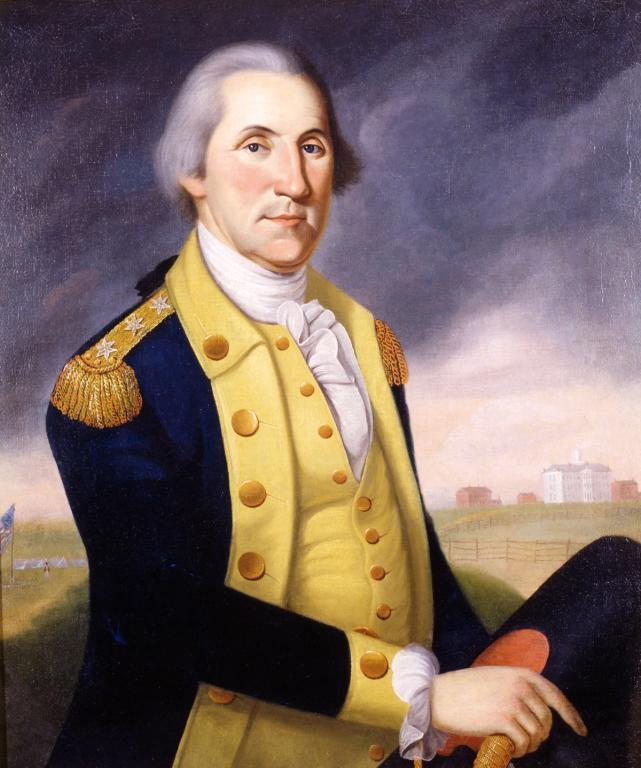 Battle of Fort Ticonderoga (May 10, 1775)
Benedict Arnold, Ethan Allen and the Green Mountain Boys captured the fort on Lake Champlain without a casualty

Captured fort for its ammunitions
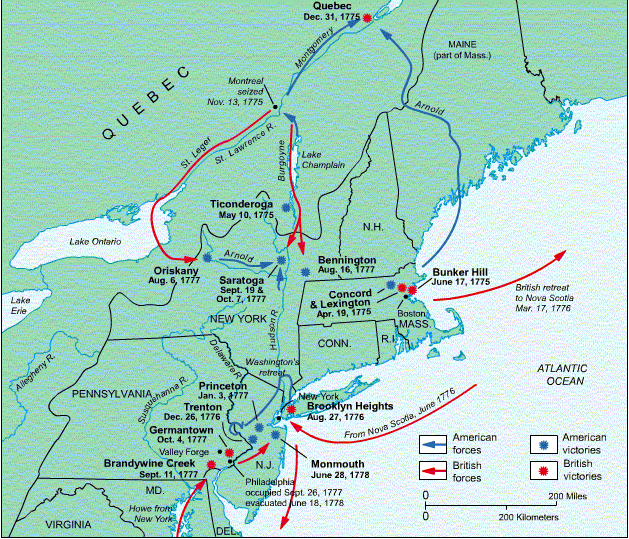 Heroes of Fort Ticonderoga
Benedict Arnold
Ethan Allen
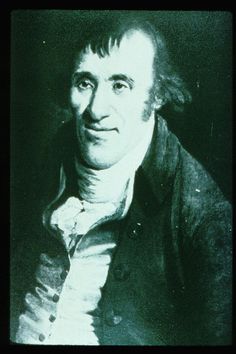 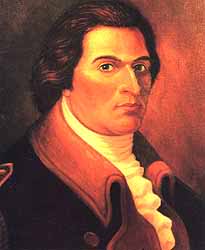 Battle of Bunker Hill (Breed’s Hill)June 16, 1775
Battle actually took place on Breed’s Hill not Bunker Hill in Boston 

British marched up the hill to attack the colonist position
Famous line of American Colonel William Prescott: “Don’t shoot until you see the whites of their eyes!”
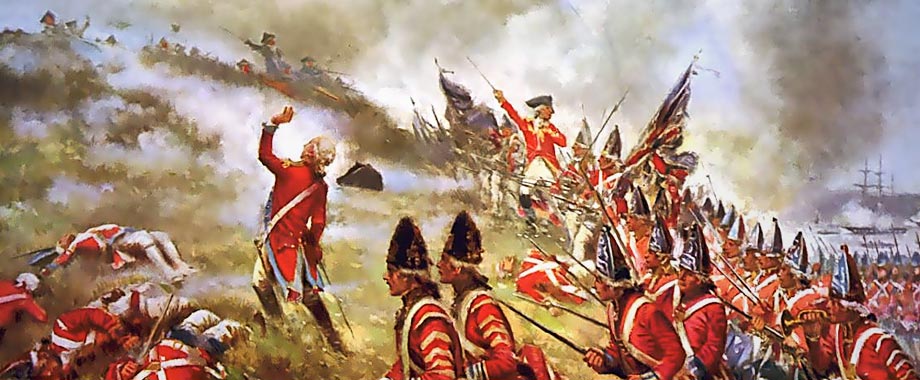 Bunker Hill (continued)
Fighting
Outcome
British pushed back twice.  

Third time overtook the colonist position
Americans retreated only because they ran out of ammunition

Fighting lasted 3 hours

  One of the deadliest battles of the American Revolution
Technically a British victory, but a moral victory for the Americans

More than 1000 British casualties

400-600 American casualties
Declaration of Independence
Basic Facts:
Portrait of 
Thomas Jefferson
Written by Thomas Jefferson

Approved by the Continental Congress on July 4, 1776
3 sections of the Declaration of Independence
The sections are:
Declaration of Rights
List of Grievances
Resolution of Independence

Go to page 186 to answer the following questions with a partner: